Übungsart:
Titel:

Textquelle:
Leseübungen:
Häufig falsch gelesen
Umlaute ü-u 03 Standardübung 1
Siegbert Rudolph
Siegbert Rudolph
Bedienung:
Präsentationsmodus starten
Mit einem Klick geht es weiter
Beenden: Escape-Taste drücken
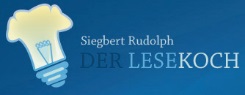 Nächste Seite
C:\Users\Master\OneDrive\01 Übungsdateien\Am Symptom üben\Häufig falsch gelesene Buchstaben\Umlaute ü-u 03 Standardübung 1.pptx - Seite 1
2
Seite     

Bearbeitet von
Siegbert Rudolph
Buchstaben  erkennen
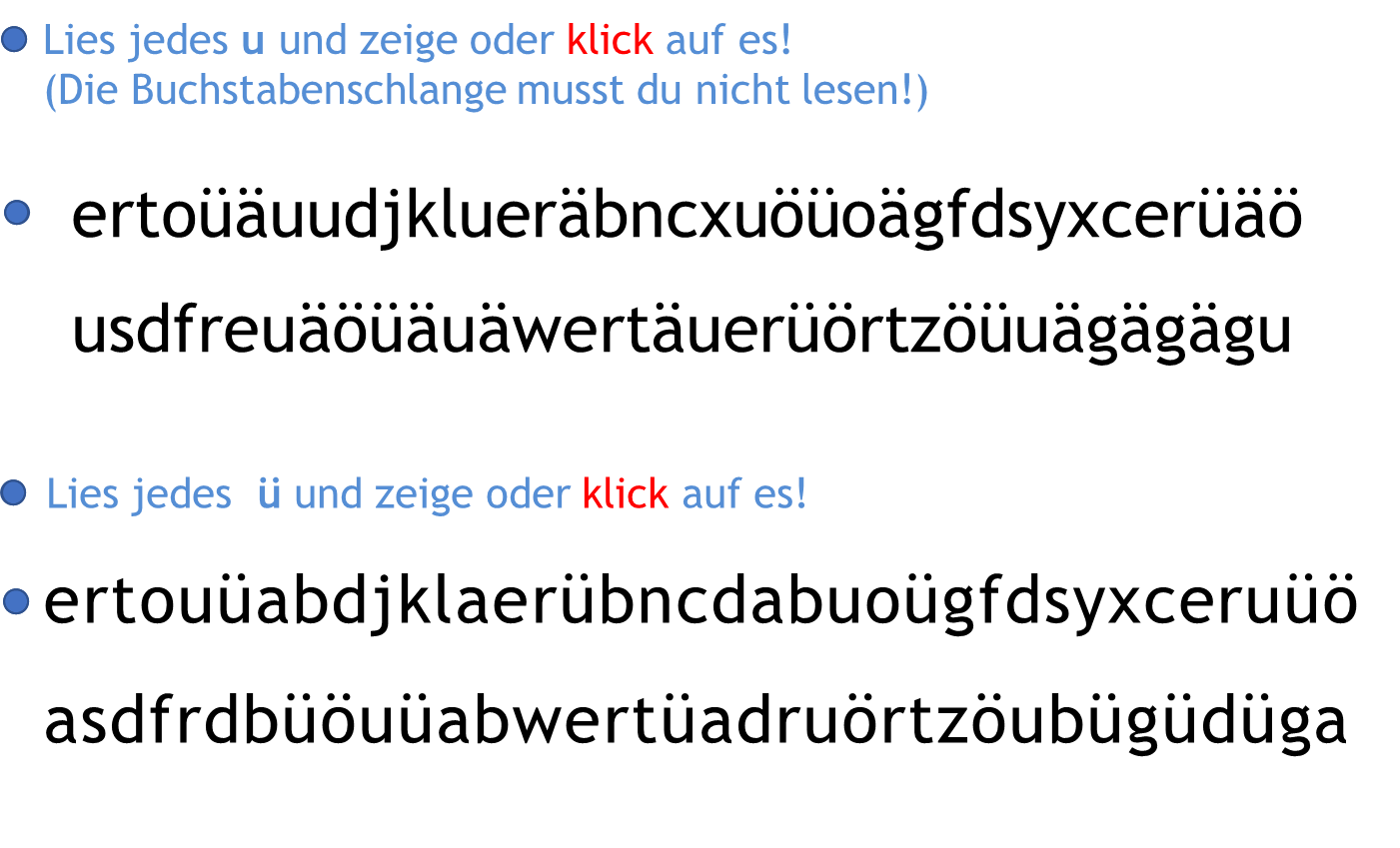 Lies jedes u und zeige oder klick auf es!  
(Die Buchstabenschlange musst du nicht lesen!)
u
u
u
u
ertoüäuudjklueräbncxuöüoägfdsyxcerüäö

usdfreuäöüäuäwertäuerüörtzöüuägägägu
1/10
2/10
4/10
3/10
u
u
u
u
u
u
7/10
8/10
6/10
10/10
5/10
9/10
Lies jedes  ü und zeige oder klick auf es!
ü
ü
ü
ertouüabdjklaerübncdabuoügfdsyxceruüö

asdfrdbüöuüabwertüadruörtzöubügüdüga
ü
4/10
1/10
2/10
3/10
ü
ü
ü
ü
ü
ü
9/10
10/10
7/10
Glück
5/10
8/10
6/10
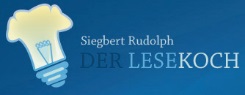 Vorherige Seite
Nächste Seite
C:\Users\Master\OneDrive\01 Übungsdateien\Am Symptom üben\Häufig falsch gelesene Buchstaben\Umlaute ü-u 03 Standardübung 1.pptx - Seite 2
3
Seite     

Bearbeitet von
Siegbert Rudolph
Genau lesen!
Erst Buchstaben u und ü nennen, dann Wort lesen!
u
K  chen
ü
K  chen
verf  gen
u
verf  gen
ü
r  cken
ü
r  cken
u
sp  ren
u
sp  ren
ü
M  ll
u
M  ll
ü
Z  nder
u
Z  nder
ü
k  nstlich
ü
k  nstvoll
u
erk  nden
u
verk  nden
ü
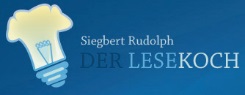 Vorherige Seite
Nächste Seite
C:\Users\Master\OneDrive\01 Übungsdateien\Am Symptom üben\Häufig falsch gelesene Buchstaben\Umlaute ü-u 03 Standardübung 1.pptx - Seite 3
4
Seite     

Bearbeitet von
Siegbert Rudolph
u oderü?
Klick auf die Buchstaben rechts!
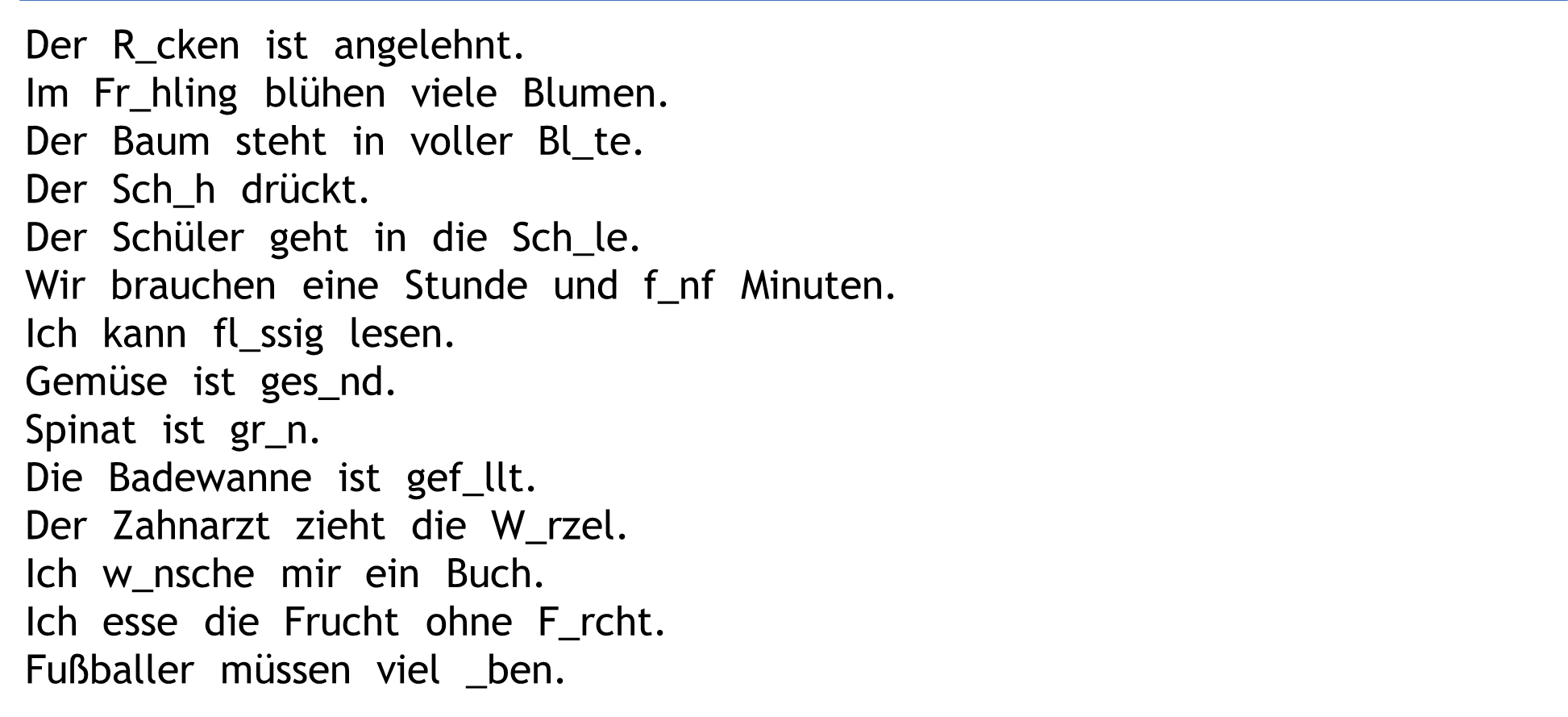 u
ü
?
Der  R_cken  ist  angelehnt.
ü
u
ü
?
Im  Fr_hling  blühen  viele  Blumen.
ü
Der  Baum  steht  in  voller  Bl_te.
ü
u
?
ü
u
Der  Sch_h  drückt.
u
ü
?
u
Der  Schüler  geht  in  die  Sch_le.
u
ü
?
u
ü
?
Wir  brauchen  eine  Stunde  und  f_nf  Minuten.
ü
ü
Ich  kann  fl_ssig  lesen.
u
ü
?
Gemüse  ist  ges_nd.
u
u
ü
?
Spinat  ist  gr_n.
u
ü
?
ü
Die  Badewanne  ist  gef_llt.
u
ü
?
ü
u
Der  Zahnarzt  zieht  die  W_rzel.
u
ü
?
u
ü
?
Ich  w_nsche  mir  ein  Buch.
ü
u
Ich  esse  die  Frucht  ohne  F_rcht.
u
ü
?
ü
Fußballer  müssen  viel  _ben.
u
ü
?
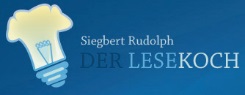 Vorherige Seite
Nächste Seite
C:\Users\Master\OneDrive\01 Übungsdateien\Am Symptom üben\Häufig falsch gelesene Buchstaben\Umlaute ü-u 03 Standardübung 1.pptx - Seite 4
5
1. Ist im Wort ein u oder ein ü?
2. Lies das Wort!
Seite     

Bearbeitet von
Siegbert Rudolph
Gemüse
suchen
Wurzel
u oder ü?
u oder ü?
Flug
turnen
u oder ü?
türmen
u oder ü?
u oder ü?
wünschen
u oder ü?
Münder
Mund
u oder ü?
u oder ü?
Hund
u oder ü?
Schule
Flügel
u oder ü?
u oder ü?
Fuß
Füller
u oder ü?
u oder ü?
Füße
u oder u?
Blume 
u oder ü?
u oder ü?
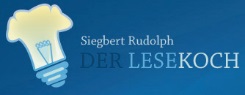 Vorherige Seite
Nächste Seite
C:\Users\Master\OneDrive\01 Übungsdateien\Am Symptom üben\Häufig falsch gelesene Buchstaben\Umlaute ü-u 03 Standardübung 1.pptx - Seite 5
6
Seite     

Bearbeitet von
Siegbert Rudolph
Wörter lesen
Zum Schluss evtl. waagrecht lesen!
u
ü
Hund
Hündin
Mund
Münder
Kuh
Kühe
muss
müssen
Puppe
Frühling
Schuh
Füller
Schule
Schüler
Blume
Blüte
turnen
türmen
Flug
Flügel
Wurzel
wünschen
Fuß
Füße
gesund
Gemüse
grün
suchen
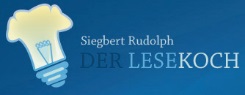 Vorherige Seite
Nächste Seite
C:\Users\Master\OneDrive\01 Übungsdateien\Am Symptom üben\Häufig falsch gelesene Buchstaben\Umlaute ü-u 03 Standardübung 1.pptx - Seite 6
7
Seite     

Bearbeitet von
Siegbert Rudolph
Wörter auf Klick lesen
Gemü Gemüse
su suchen
grü grün
gesu gesund
fü fünf
Wu Wurzel
tu turnen
Flu Flug
Blu Blume
Schü Schüler
Fu Fuß
Schu Schule
mu muss
Pu Puppe
tü türmen
Mü Münder
wü wünschen
Fü Füße
su suchen
Kü Kühe
Hu Hund
Mu Mund
Fü Füller
mü müssen
Frü Frühling
flü flüssig
Blü Blüte
Flü Flügel
wü wünschen 
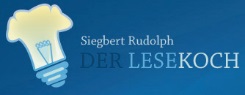 Vorherige Seite
Nächste Seite
C:\Users\Master\OneDrive\01 Übungsdateien\Am Symptom üben\Häufig falsch gelesene Buchstaben\Umlaute ü-u 03 Standardübung 1.pptx - Seite 7
8
Seite     

Bearbeitet von
Siegbert Rudolph
Sätze lesen
Kühe  haben  keine  Flügel.
Im  Frühling  blühen  viele  bunte  Blumen.
Der  Mund  des  Hundes  heißt  Maul.
Die  Mutter  füttert  fünf  Münder.
Gemüse  ist  gesund  und  kommt  in  den  Mund.
Der  Hund  sucht  die  Kuh.
Die  Puppe  hat  nur  einen  Fuß,  sollte  aber  zwei  Füße  haben.
Der  Schüler  hat  einen  grünen  Füller.
Ich  wünsche  mir,  bald  flüssig  lesen  zu  können.
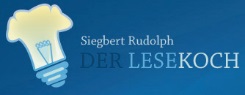 Vorherige Seite
Nächste Seite
C:\Users\Master\OneDrive\01 Übungsdateien\Am Symptom üben\Häufig falsch gelesene Buchstaben\Umlaute ü-u 03 Standardübung 1.pptx - Seite 8
9
Seite     

Bearbeitet von
Siegbert Rudolph
Nur, wenn es bis dahin gut ging! Du bist der Lehrer – korrigiere die Fehler!
Klick ganz genau auf die Fehler!
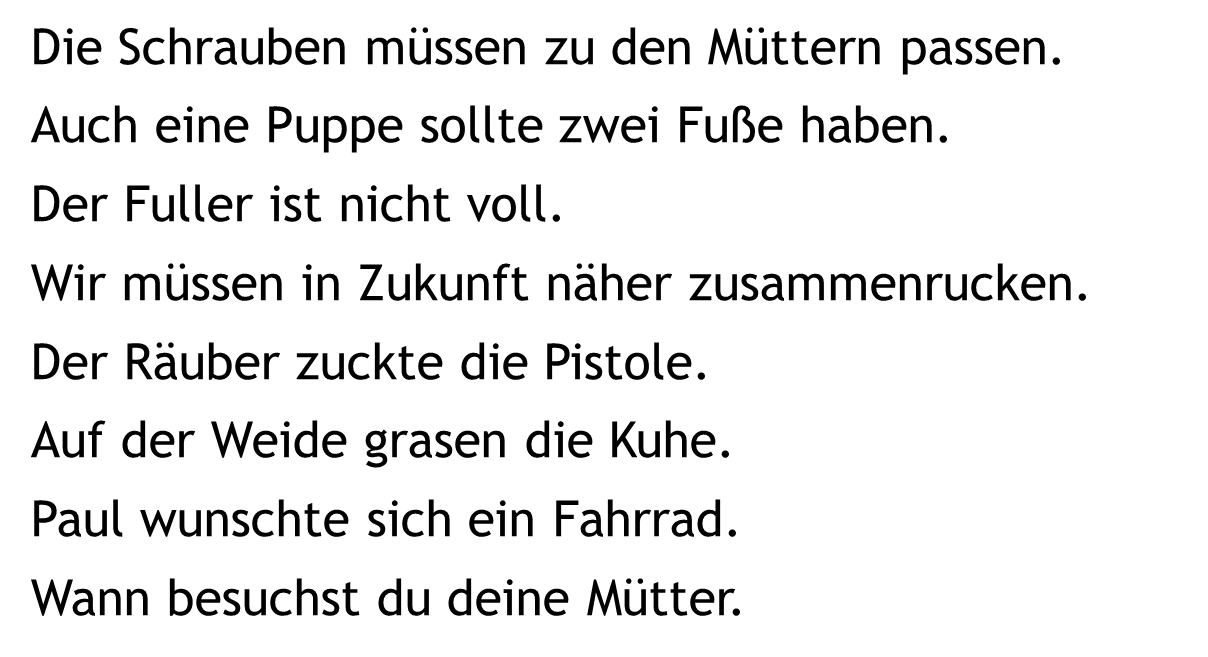 Die Schrauben müssen zu den Müttern passen.
Auch eine Puppe sollte zwei Fuße haben.
Der Fuller ist nicht voll.
Wir müssen in Zukunft näher zusammenrucken.
Der Räuber zuckte die Pistole.
Auf der Weide grasen die Kuhe.
Paul wunschte sich ein Fahrrad.
Wann besuchst du deine Mütter.
Muttern
Füße
Füller
zusammenrücken.
zückte
Kühe.
wünschte
Mutter.
Glück
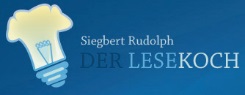 Vorherige Seite
Nächste Seite
C:\Users\Master\OneDrive\01 Übungsdateien\Am Symptom üben\Häufig falsch gelesene Buchstaben\Umlaute ü-u 03 Standardübung 1.pptx - Seite 9
10
Seite     

Bearbeitet von
Siegbert Rudolph
Üben verbessert die Fertigkeit!
Wer viel übt, der wird gescheit!
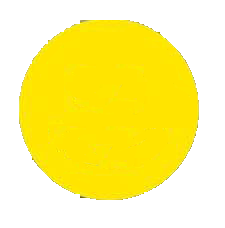 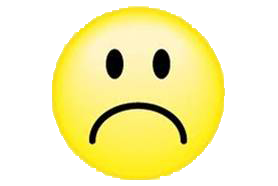 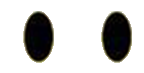 U
Hurra, wieder ein Stück weiter!
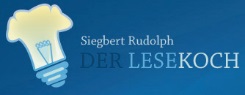 Vorherige Seite
Nächste Seite
C:\Users\Master\OneDrive\01 Übungsdateien\Am Symptom üben\Häufig falsch gelesene Buchstaben\Umlaute ü-u 03 Standardübung 1.pptx - Seite 10